The reality of Mirrors?
GWADW May 15, 2012
GariLynn Billingsley
Liyuan Zhang
Zygo…
CSIRO…
1
[Speaker Notes: Originally asked to present the truth about the optics…]
Overview
Initial LIGO
Some things we got wrong
Advanced LIGO
Some things we got right 
Some things we’re still working on
Next Generation
Tools we have on hand
2
Error in iLIGO calibration file
11.7 nm PV over 150mm,  Mostly power, 
The instrument has been realigned, so the original error may be different
3
Power subtracted, analyzed over beam size
Rms = 0.35 nm

ILIGO 
Optic figure is
Still better than 
iLIGO metrology
4
[Speaker Notes: Specification is < 0.7nm rms]
iLIGO too much cleaning before coating extreme example ~20 nm
Microroughness 
was also
Measured 

Before : 0.26 nm rms
After : 0.72 nm rms
5
[Speaker Notes: This mirror was never coated
Implies scatter loss Of ~ 70ppm]
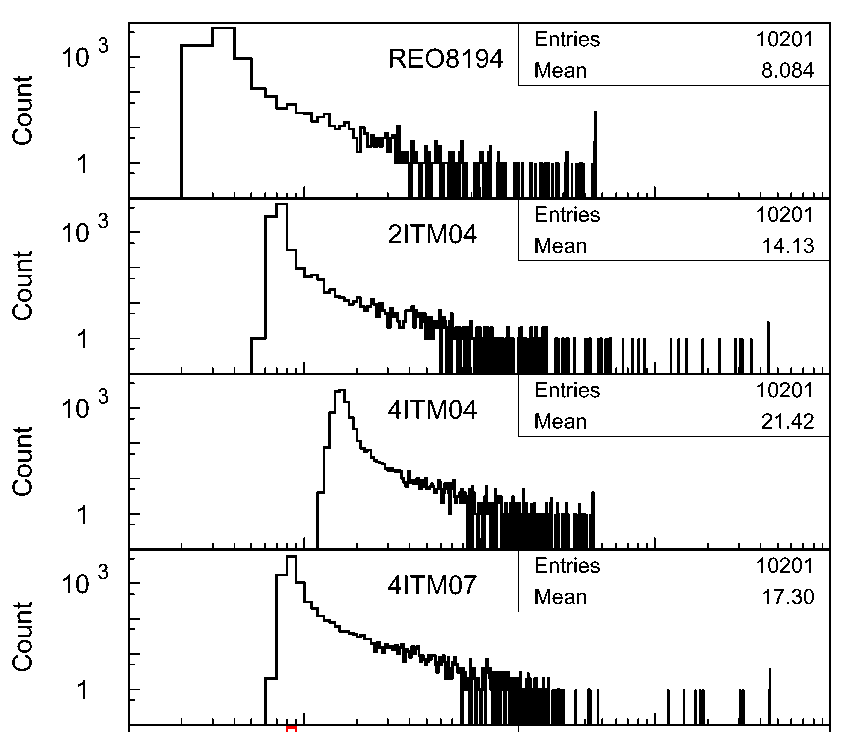 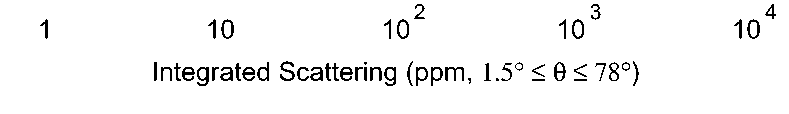 Scatter histogramsAn indication of etching
Lower end represents the base microroughness
High end represents point defects
See LIGO-G080162 for details
6
[Speaker Notes: This is not a full integration]
Advanced LIGO
Status

Capability

Interesting coating behavior
Still in the speculation phase
7
aLIGO Arm Cavity Loss:Early results are in line with budget
50ppm budget remaining for contamination and coating induced surface figure error.
* One TM trial surface had unexplained high absorption – no cause has been identified, no repeat of the problem
8
[Speaker Notes: Scatter:  calculation based on 2 X 0.09  nm rms average (PSD integrated - Tinsley) microroughness over our requirement range.
Defects: Measured scatter from ETM04/ETM02
Surface error:  Max ETM is 4.6, Max ITM is 2.5, cavity total 7.1
LMA does not yet have a trial run on ETM HR – no transmission data available]
Quick summary of aLIGO ITM polish
Follow our progress at https://nebula.ligo.caltech.edu/optics/
9
Heraeus 3000 series Suprasilmeasurable absorption?
OH content for 3000 series is 100 times lower than for the 300 series glass



Signal (red): 0.21 ppm
Background: 0.10 ppm
10
Metrology
Zygo full aperture interferometer is installed and operating at Caltech
All metrology flats and spheres are complete
The instrument and environment are quite stable, showing a uniform noise floor of 0.1 to 0.15 nm rms.
Polishing requirement is 0.3 nm rms
Vendor reports some surfaces at 0.08 nm rms
Good agreement withPolishing vendormeasurements
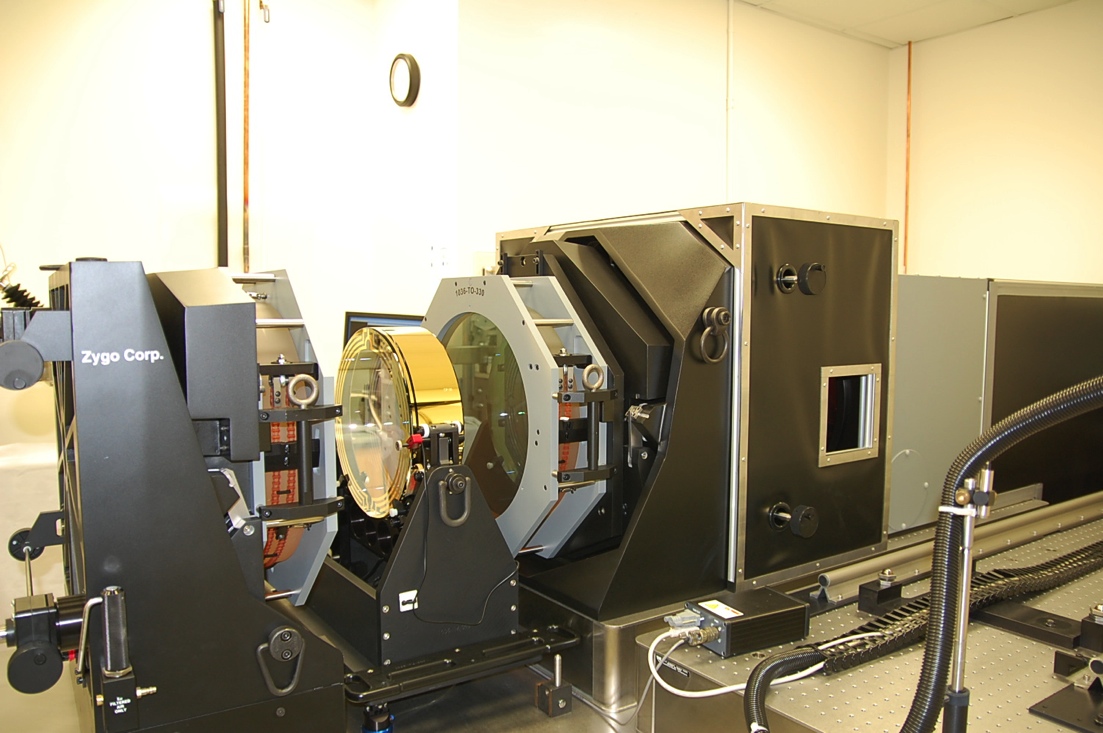 11
Figure, before and after coatingmeasured on different instruments
Same diameter same color scale
LIGO measurement after coating by CSIRO
 9.8 nm PV 1.6 nm rms
Polisher (Zygo EPO) measurement
 11.4 nm PV 1.7 nm rms
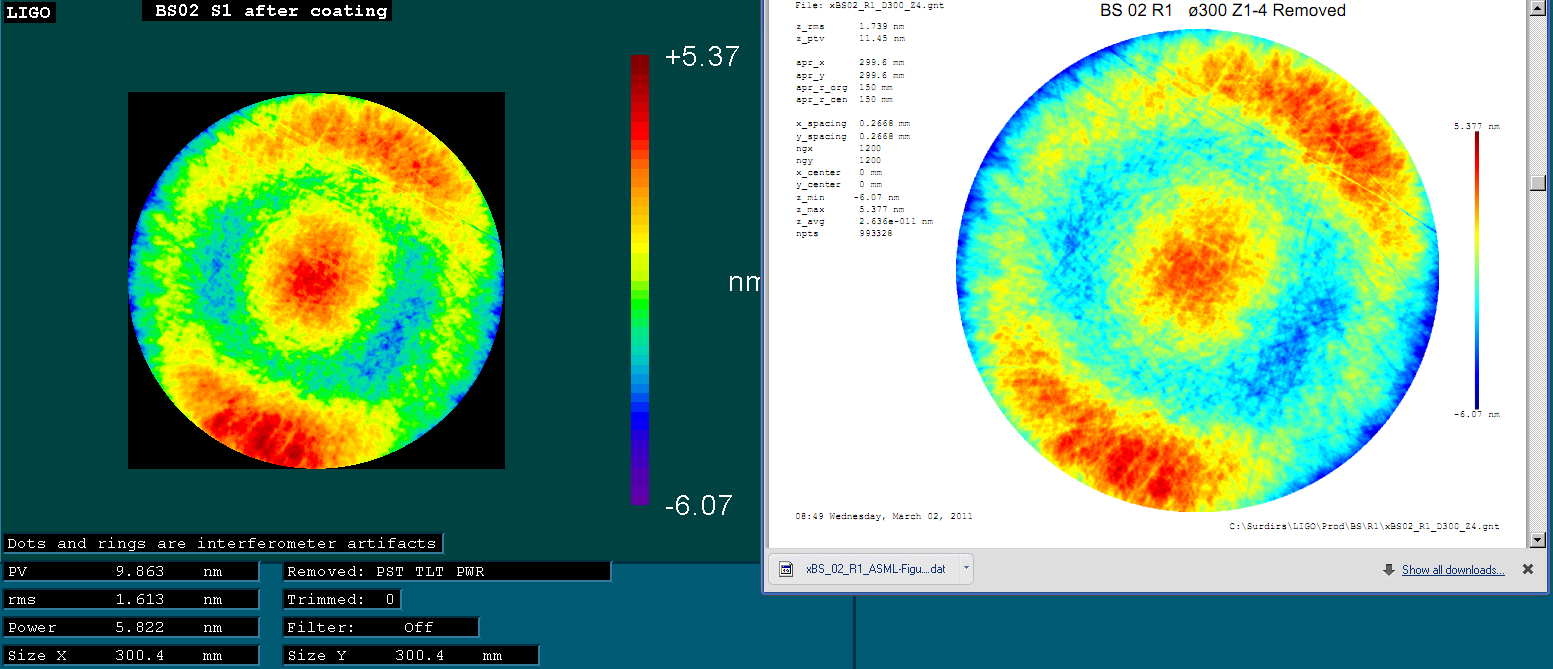 12
AR coating absorptionsurprise
AR coating absorption is not the same as HR
Most IBS HR absorption is now < 1 ppm, AR up to 10 ppm
Many samples used to explore the parameters
Film thickness – thinner is more sensitive to annealing temp
Annealing temperature – sensitive to 25 C° variations 

Unintentional experiment:
~1nm of Silica added to top Silica layer AFTER the initial 400 C  anneal (to tune reflectivity)
Second anneal at 300 C°  Absorption of 4 ppm
Third anneal at 400 C  Absorption < 0.5 ppm
13
AR Absorption – 300 C°Too much absorption
No initial anneal
Absorption of CSIRO AR test sample Measured by Zhang at Caltech Design < 1/20 wave Tantala + ¼ wave Silica
14
[Speaker Notes: As is = no post deposition anneal

WATCH THE BLUE LINE]
AR Absorption – 350 C°still too much absorption
No initial anneal
Absorption of CSIRO AR test sample Measured by Zhang at Caltech Design < 1/20 wave Tantala + ¼ wave Silica
15
[Speaker Notes: As-Is = No post deposition anneal]
AR Absorption – 375 C° better
350 C  initial anneal
Absorption of CSIRO AR test sample Measured by Zhang at Caltech Design < 1/20 wave Tantala + ¼ wave Silica
16
[Speaker Notes: 350C post deposition]
AR Absorption – 400 C° even better
350 C  initial anneal
Absorption of CSIRO AR test sample Measured by Zhang at Caltech Design < 1/20 wave Tantala + ¼ wave Silica
17
[Speaker Notes: 350 C. post depsition anneal]
AR Absorption – 425 C° too far!
350 C  initial anneal
Absorption of CSIRO AR test sample Measured by Zhang at Caltech Design < 1/20 wave Tantala + ¼ wave Silica
18
Next generation
Thinking about non-spherical surfaces ….
19
Future – sculpt your own surface
Difference from a sphere 
< 100 nm in any area where scatter loss is important
Surface slope up to ~ 20nm/mm
Current vendors can’t handle much larger optics
Ion beam figuring can sculpt silicon as well as silica… others.
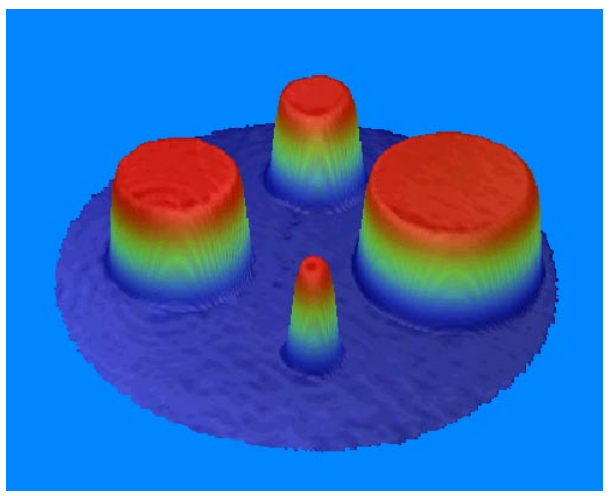 This data is inverted for display,
 ion beams removed material

Data and demonstration by CSIRO
20
Correcting inhomogeneity of Heraeus 3001 by Ion beam figuring of side 2
PV= 63 nm
Data and work by Zygo EPO
21
[Speaker Notes: This is surface 2
Represents the optical path length that had to be removed to create a flat transmitted wavefront]
Resulting Transmitted wavefrontCorrected s2 plus bulk
PV= 2 nm
rms = 0.24 nm
Data and work by 
Zygo EPO
22
Summary
Part per million losses matter!!!


We know a lot more about cleaning and metrology


We are well positioned to handle an optical upgrade as long as the test mass size does not increase dramatically
23